Four events in 2024 culminated in a breakthrough, namely an intention to fund an 
‘Evidence Synthesis Infrastructure Collaborative’ (or ESIC)
What Works Climate Solutions Summit in Berlin, where bold thinking about the need for large-scale, AI-enabled suites of living evidence syntheses began to emerge
‘SHOW ME’ the evidence consensus posted, which helped key ‘interest holders’ to jointly describe a better future and reassured funders that there was a ‘money problem’ and not a ‘people problem’
Global Evidence Summit in Prague, where leaders from Campbell, Cochrane and JBI committed to working with a broad coalition of partners to design and help execute a step-change improvement
Summit of the Future in New York, where a breakthrough announcement was made, which triggered the Evidence Synthesis Infrastructure Collaborative (ESIC) planning process that is now underway
Jun
9-12
Sep
10-13
Sep
23-24
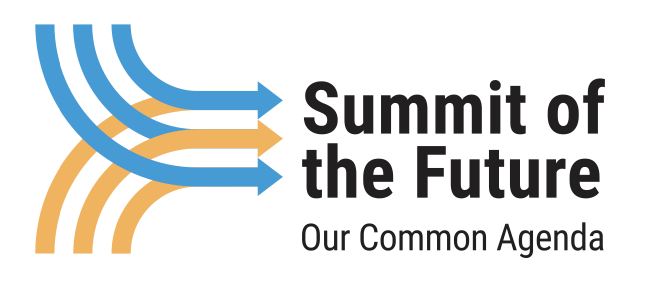 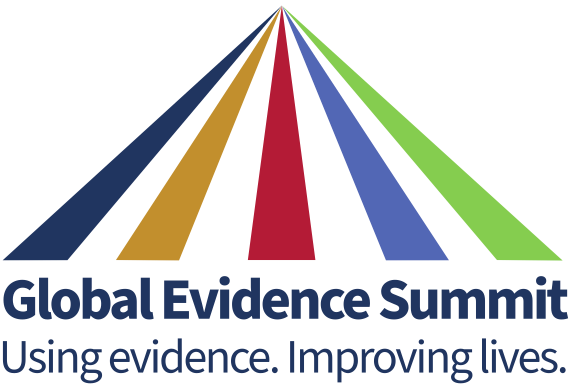 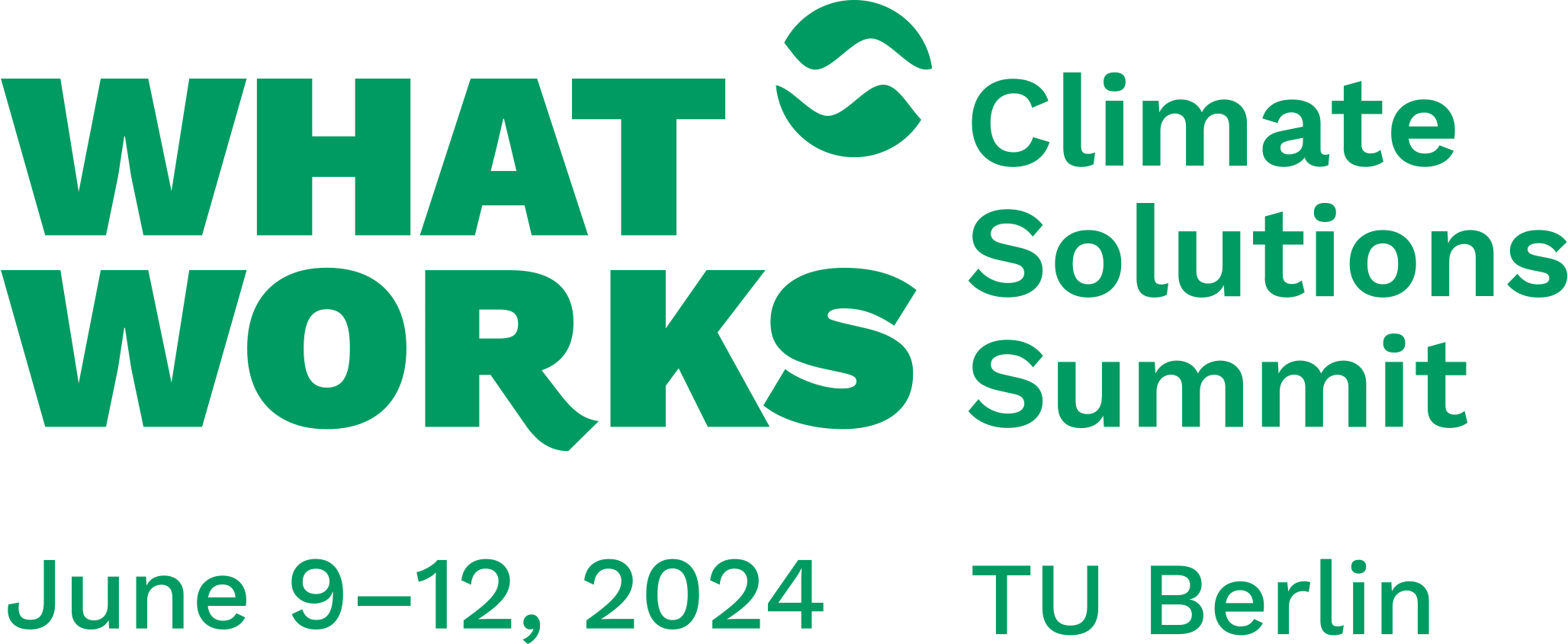 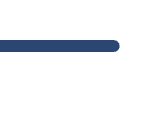 Sep
4
‘SHOW ME the evidence’ consensus posted
1